Descriptor
Evaluating the Mandatory Alcohol Interlock Program
Joanne Baker, Research and Evaluation
July 2022
transport.nsw.gov.au
Acknowledgement of Country
Transport pays respect to Elders past and present, and recognises and celebrates the diversity of Aboriginal peoples and their ongoing cultures and connections to the lands and waters of NSW.
2
Outline of today’s presentation
The need for MAIP
Drink driving and alcohol related road trauma trends
How the program is intended to work
TfNSW approach to evaluating MAIP
Earlier findings 
6.   Current and future work on MAIP
3
3
3
The need for MAIP
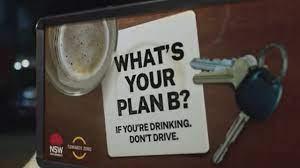 Sustained effort in NSW to reduce drink driving since RBT introduced in 1982
Ongoing and more refined education campaigns
Increased enforcement activity
Strengthening of penalties for drink driving 
Introduction of a zero-alcohol limit for novice drivers
On the spot licence suspension 

Drink driving and alcohol-related road trauma remain stubbornly high
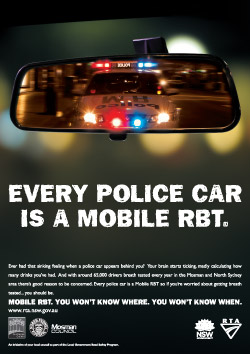 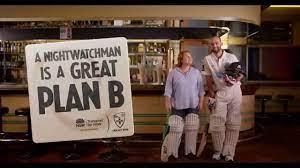 4
4
4
Levels of alcohol-related road trauma remain high
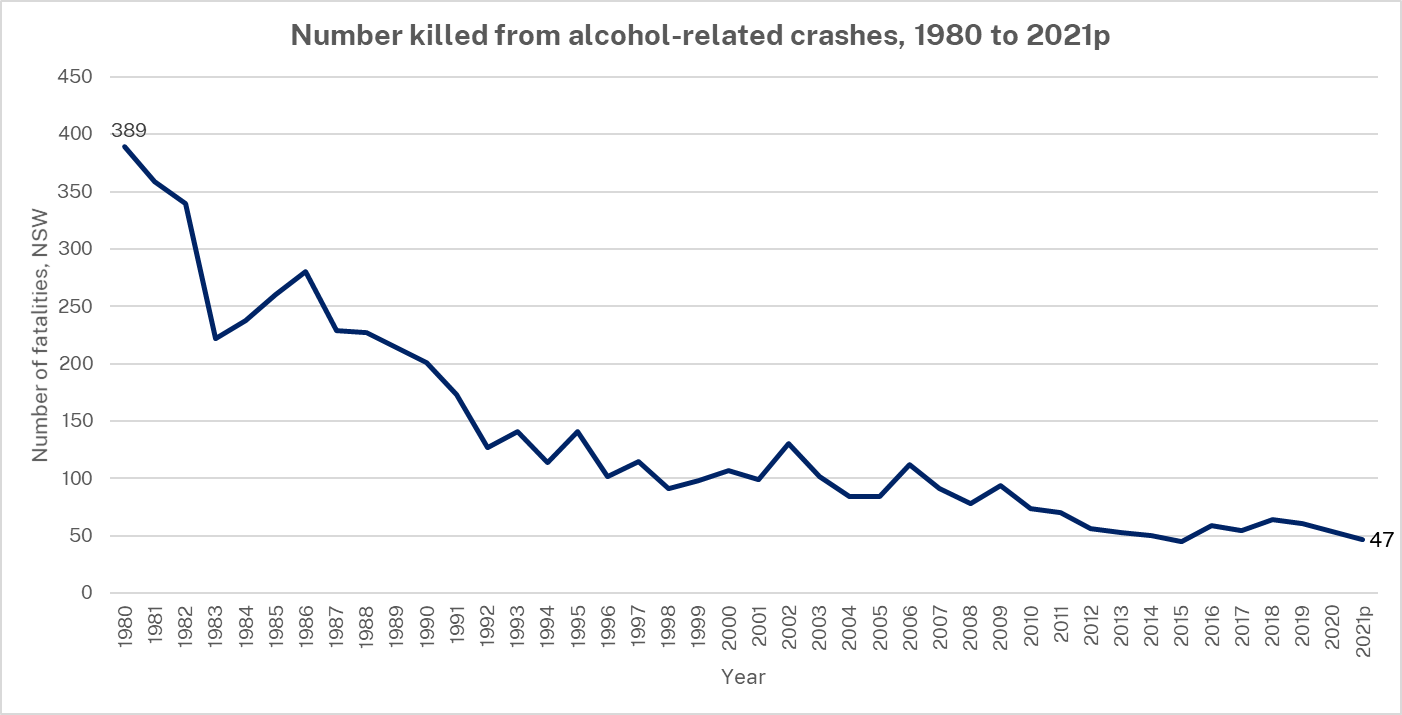 5
6
[Speaker Notes: \]
Drink driving levels remain high
7
The Mandatory Alcohol Interlock Program
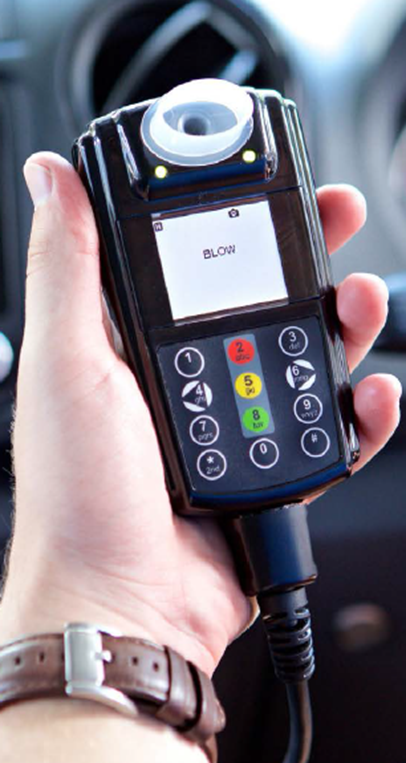 Device prevents the vehicle from starting if alcohol is detected.
Aims to reduce drink driving reoffending and alcohol related road trauma
Are effective in reducing drink driving while installed
Voluntary program in NSW in 2003
Mandatory penalty in 2015 for high range and repeat drink drive offenders 
Expanded to first time mid range offences in Dec 2018 and combined offence in 2021
8
8
8
Aims and key principles of MAIP
Aims
Reduce drink driving reoffending and alcohol related road crashes 
Keep people in the licensing system
Key principles
Monitor attempts to drink and drive 
Incorporates rehabilitation 
No additional court workload
User-pays basis ($2,000+ pa), although some financial support is available 
Accessible via multiple suppliers, statewide, within 150km of participants
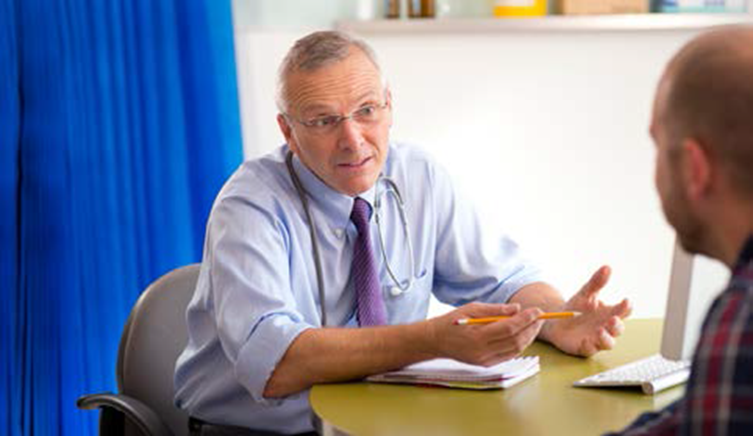 9
9
9
How the program works
* Dependent on severity of offence
10
10
10
TfNSW approach to evaluating MAIP
11
11
11
Early findings
Being delivered successfully by key partner agencies – NSW Police Force and the former RMS 
Court orders reflect the intent of the legislation
Take up rate was lower than expected (54%)
Some geographic gaps in availability of interlock service providers
Concerns around accessibility of financial support provisions
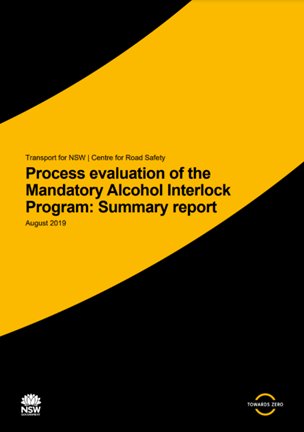 12
12
12
Feedback from interlock participants
The interlock
is relatively easy to use
helps maintain work responsibilities (64%), family commitments (60%) and 
helps to separate drinking and driving

But is 
costly
embarrassing
complicated – program information, accessing financial support and licensing process 

Limited data from those who did not take up the interlock
13
13
13
Further work is needed to understand the impact of MAIP
Findings to date have been key to informing program improvements
Clearer and more user friendly comms around the program
Reviewed financial support provisions
Improving IT system and business processes
Working more closely with interlock providers 
-    More work is needed to understand effectiveness, and how to further enhance the program
outcome evaluation
factors associated with take up of the interlock and completion of program
participant experiences, enablers and barriers to the program
- Future evaluation - expanded MAIP
14
14
14
Thank you                              Any questions?
joanne.baker@transport.nsw.gov.au
15